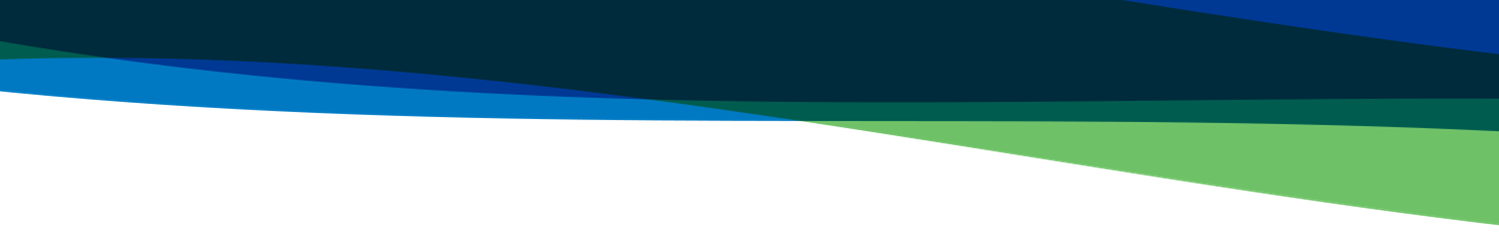 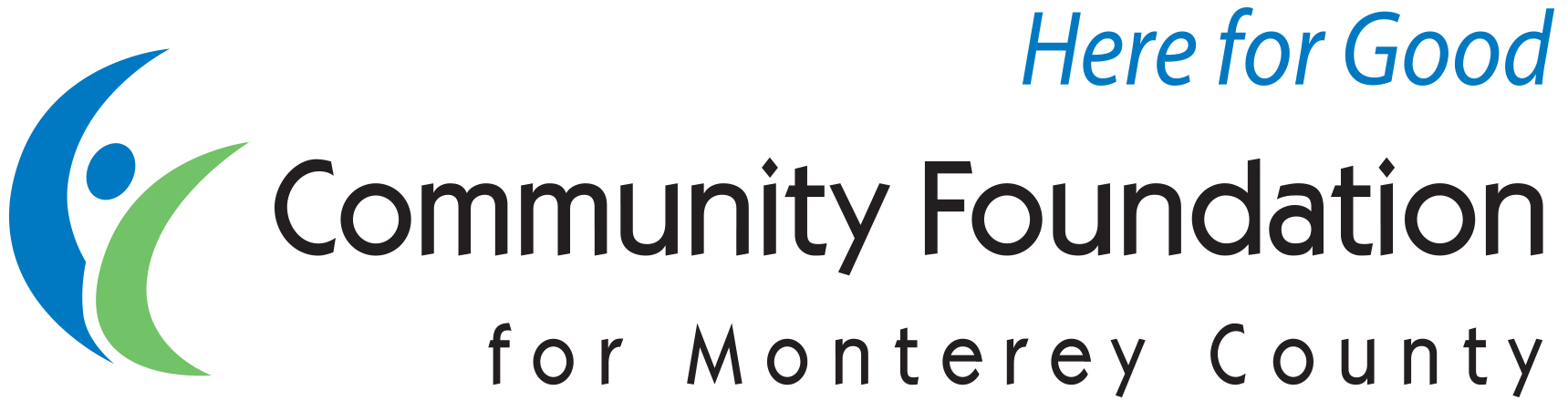 Alphabet Soup:CRATs, CRUTs, CGAs & DAFsCFMC Board Retreat 2018
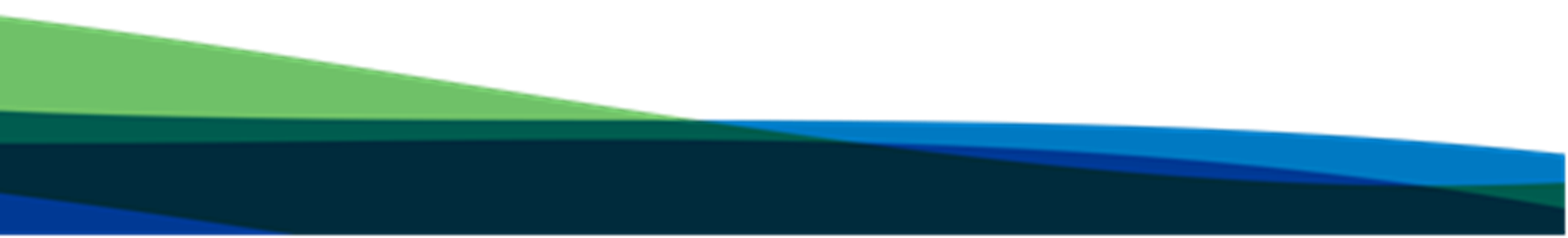 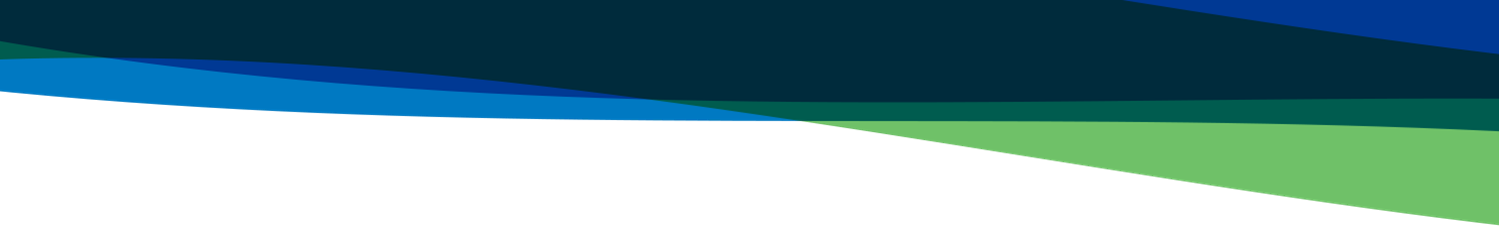 Planned Giving
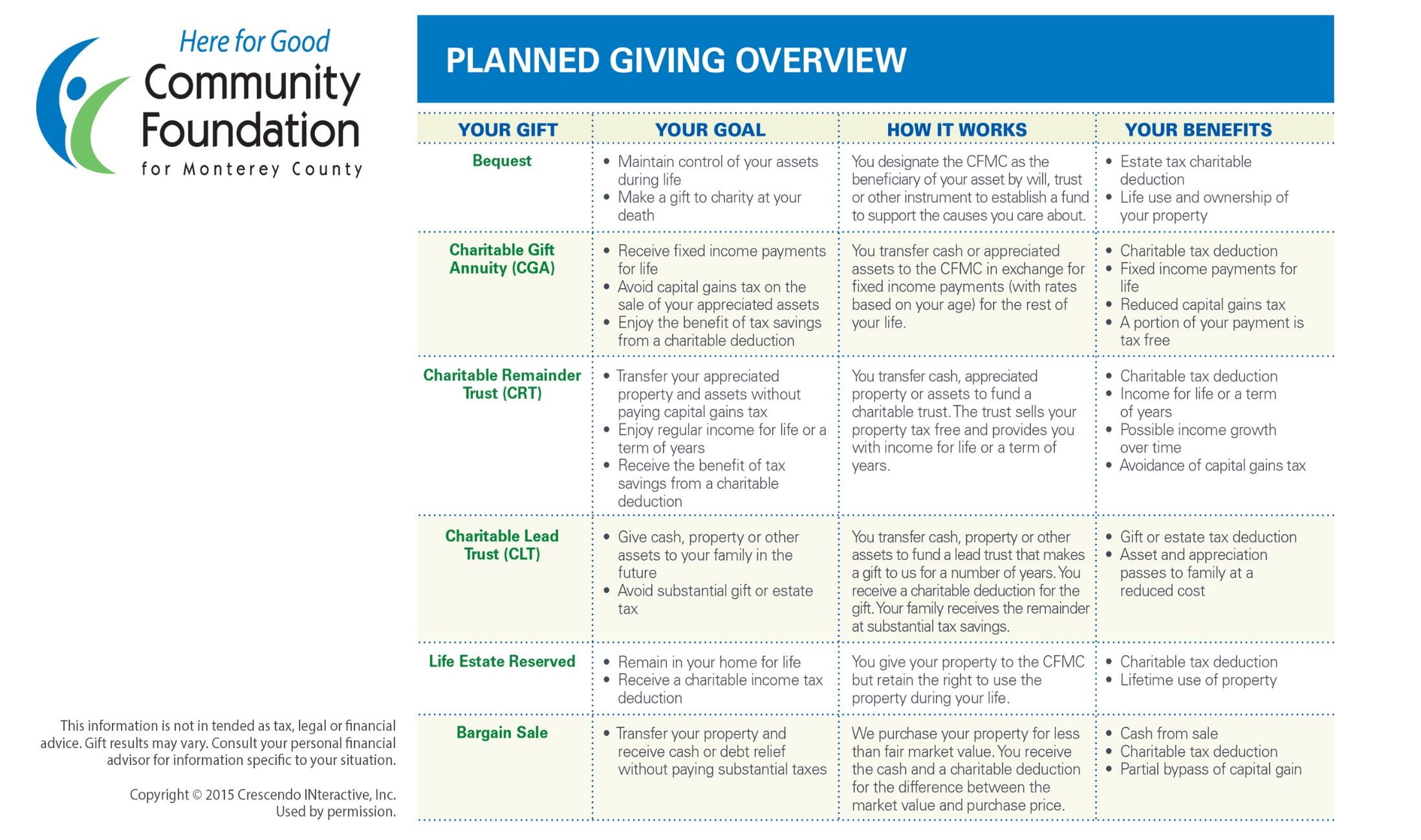 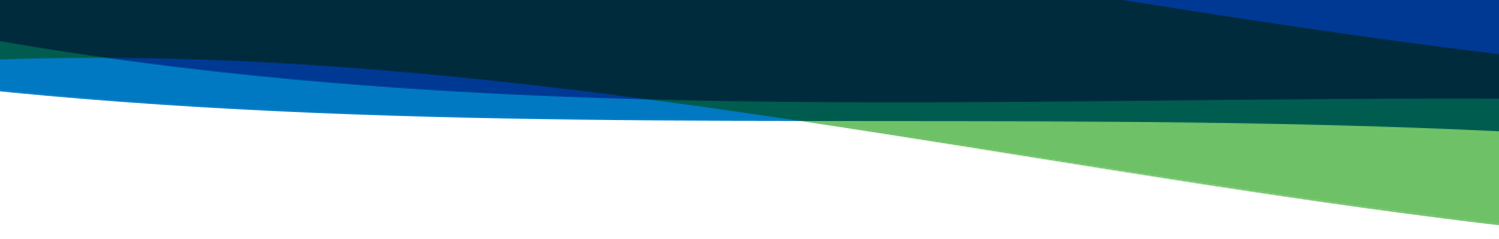 Gifts that Give Back
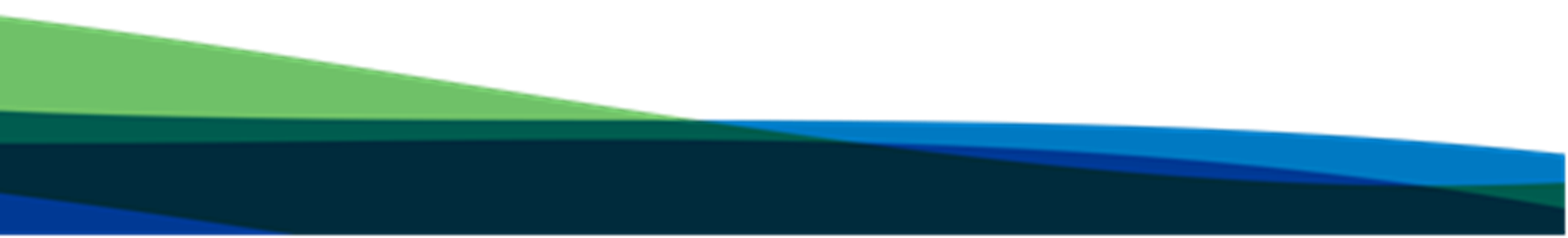 [Speaker Notes: 1,171,986 in coinvestmetn

469,102 Community Impact
270,000 Food Bank Fire
432,884 Monterey County gives!
$1,171,986]
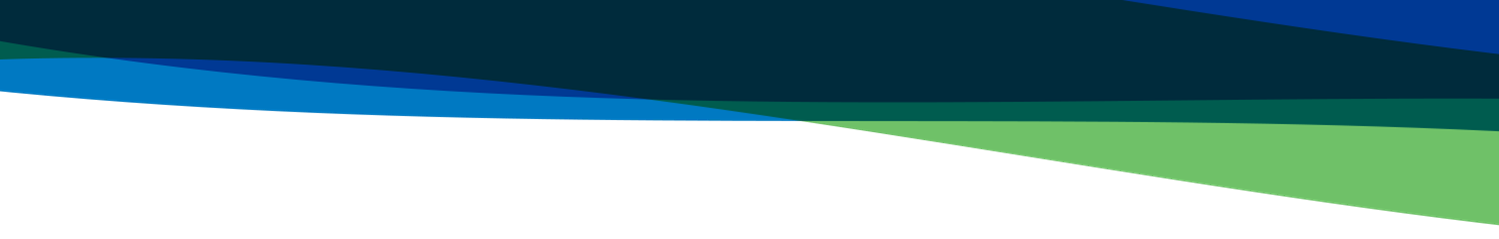 Charitable Gift Annuity
A charitable gift annuity allows donors to make a gift to the CFMC and benefit the nonprofit(s) of their choice.

Established with a contract with the CFMC
Immediate tax deduction for charitable portion of the gift
Stream of income that is fixed for life
A portion of the income may be tax free
TIAA Kaspick handles all administrative details
Upon the donor’s death, the remainder creates an endowed fund at the CFMC to fulfill the donor’s charitable wishes
Does not require the assistance of an attorney
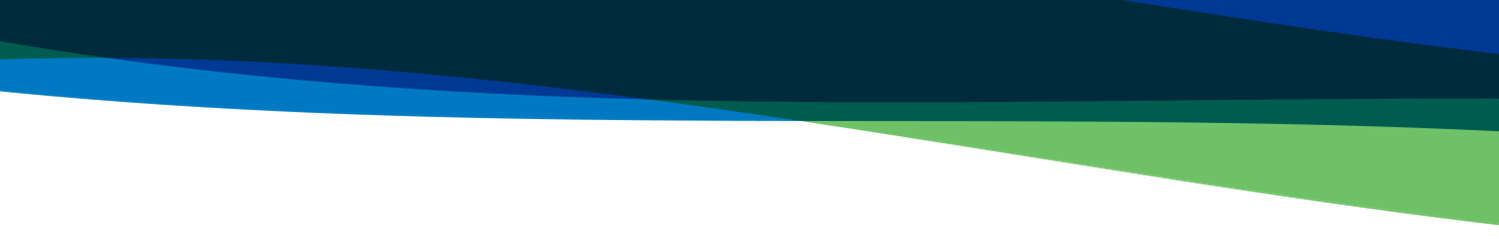 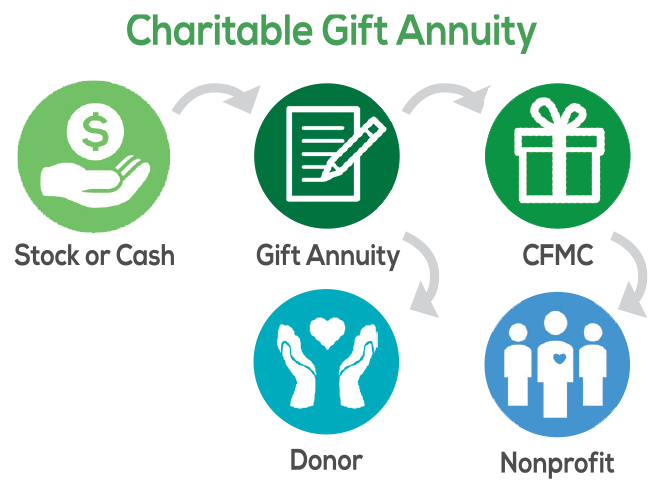 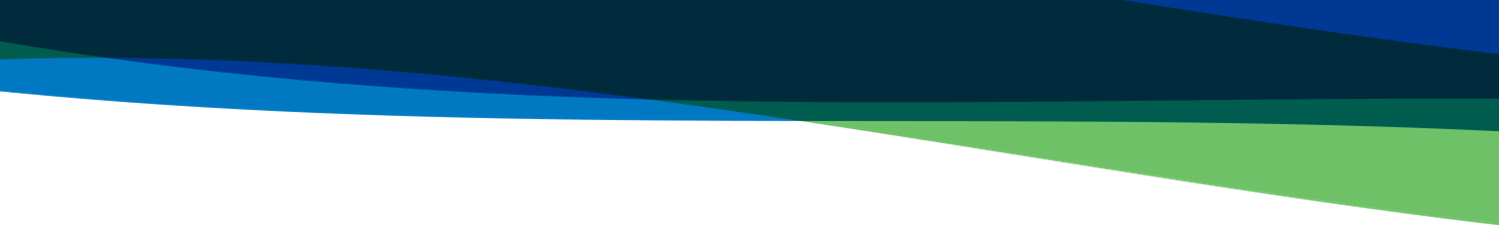 Charitable Gift AnnuitiesExample Donor Ages & Rates
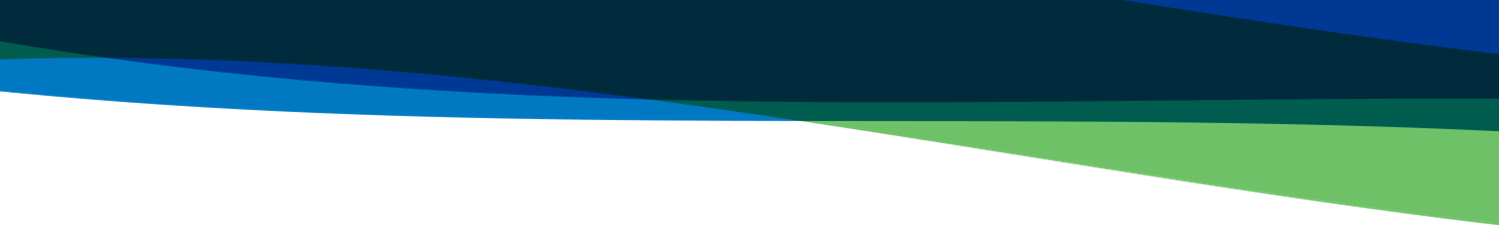 Sample Charitable Gift AnnuitySusan Green – Age 75
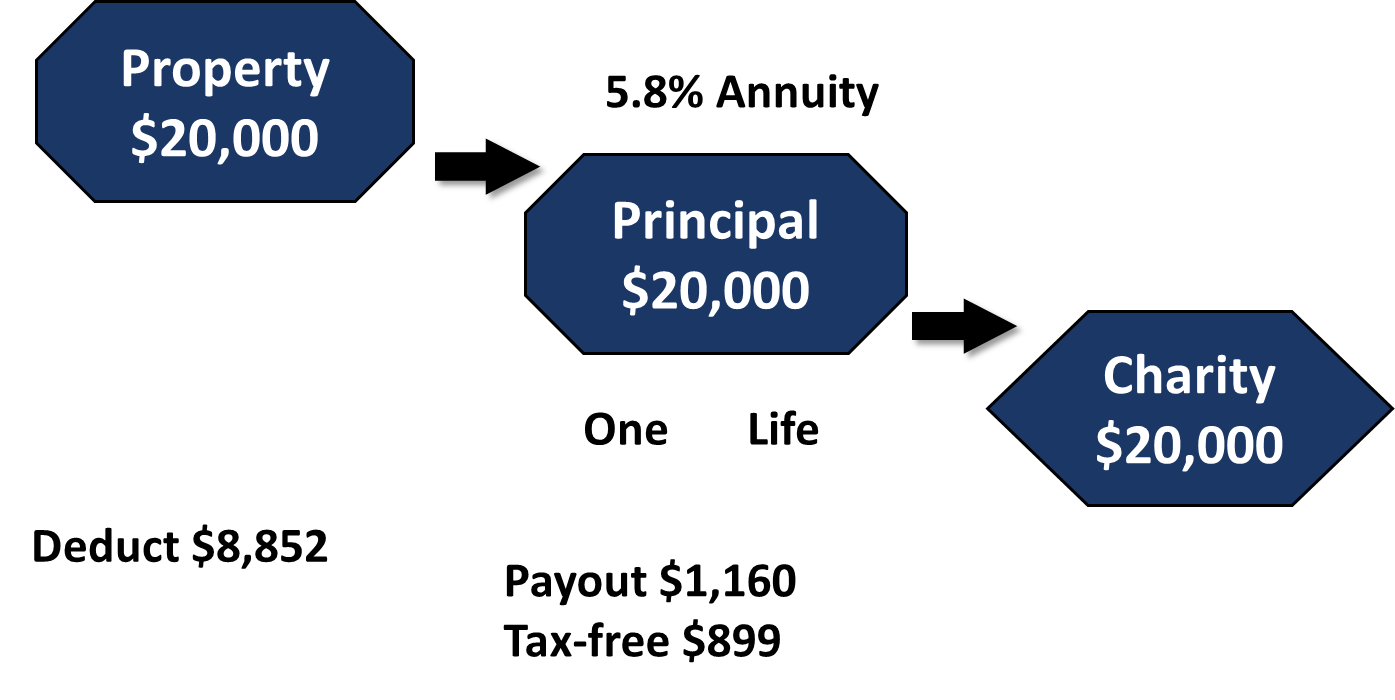 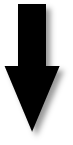 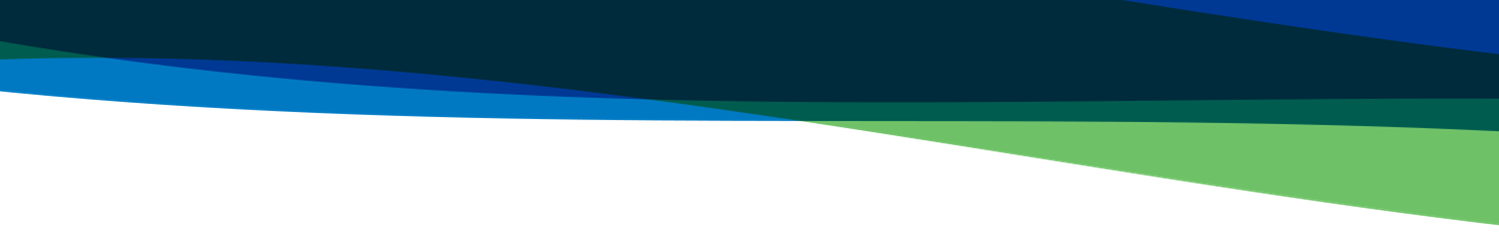 Charitable Remainder Trusts
Unitrust
(CRUT)
Annuity
(CRAT)
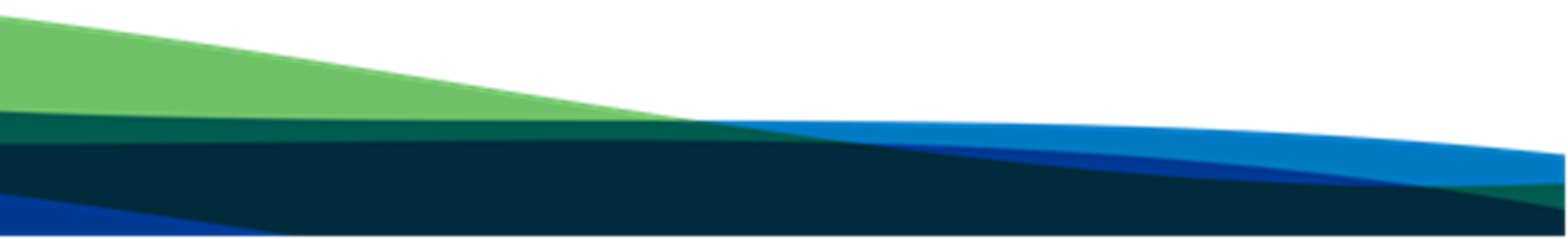 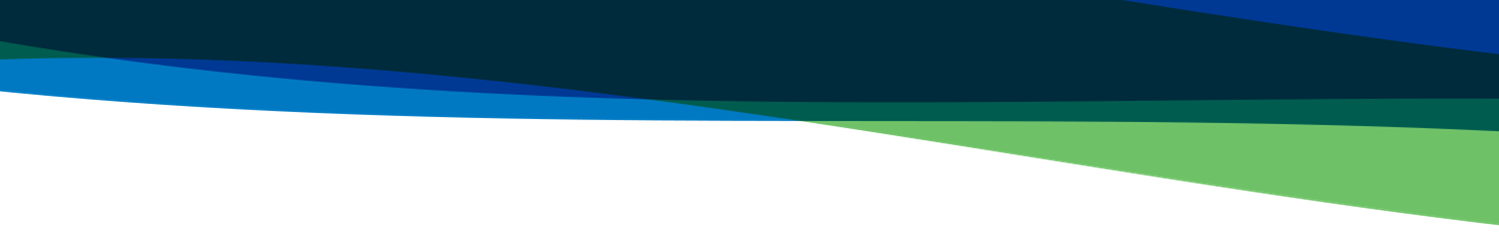 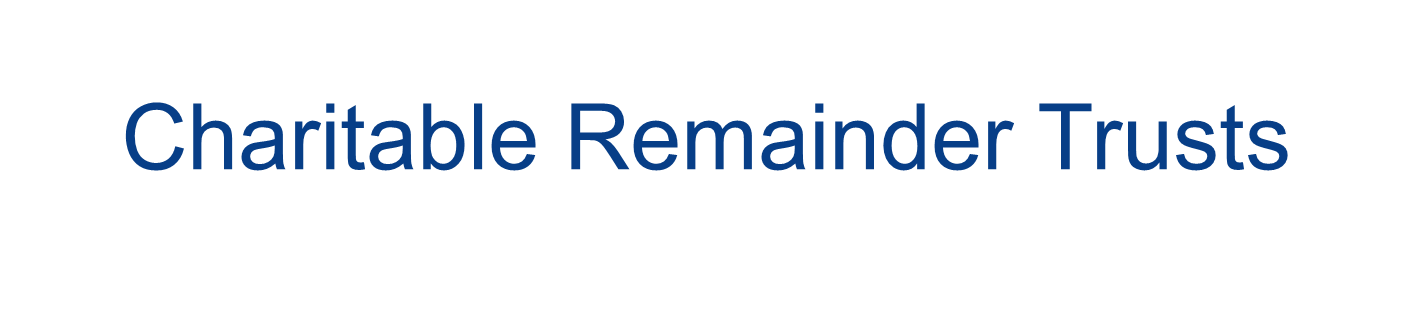 A CRT is a vehicle into which donors can place assets and in return receive income. The remainder ultimately benefits the causes of the donor’s choice. 

CRT is its own legal entity, requiring an attorney to establish
Donors can give cash, appreciated stock, closely held stock, real estate or other assets. Real estate must be free and clear.  
Avoid capital gains tax and receive a charitable income tax deduction
Donors receive a stream of income during their lifetime, a portion of which may be tax free. Payments may be fixed (CRAT) or variable (CRUT). The minimum annual percentage payout is 5%.  
Donor decides how they want the remainder to be used to benefit the nonprofit of their choice
For CFMC to trustee, 25% of the remainder must stay with the CFMC in an endowed fund
Administration and investment is handled by TIAA Kaspick
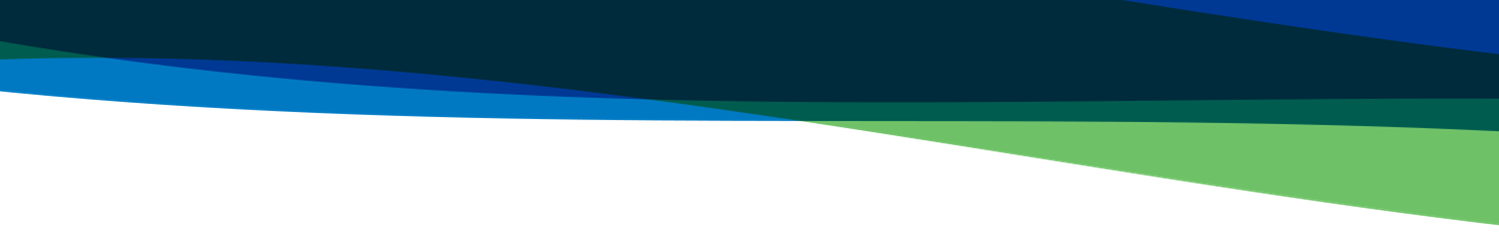 Charitable Re
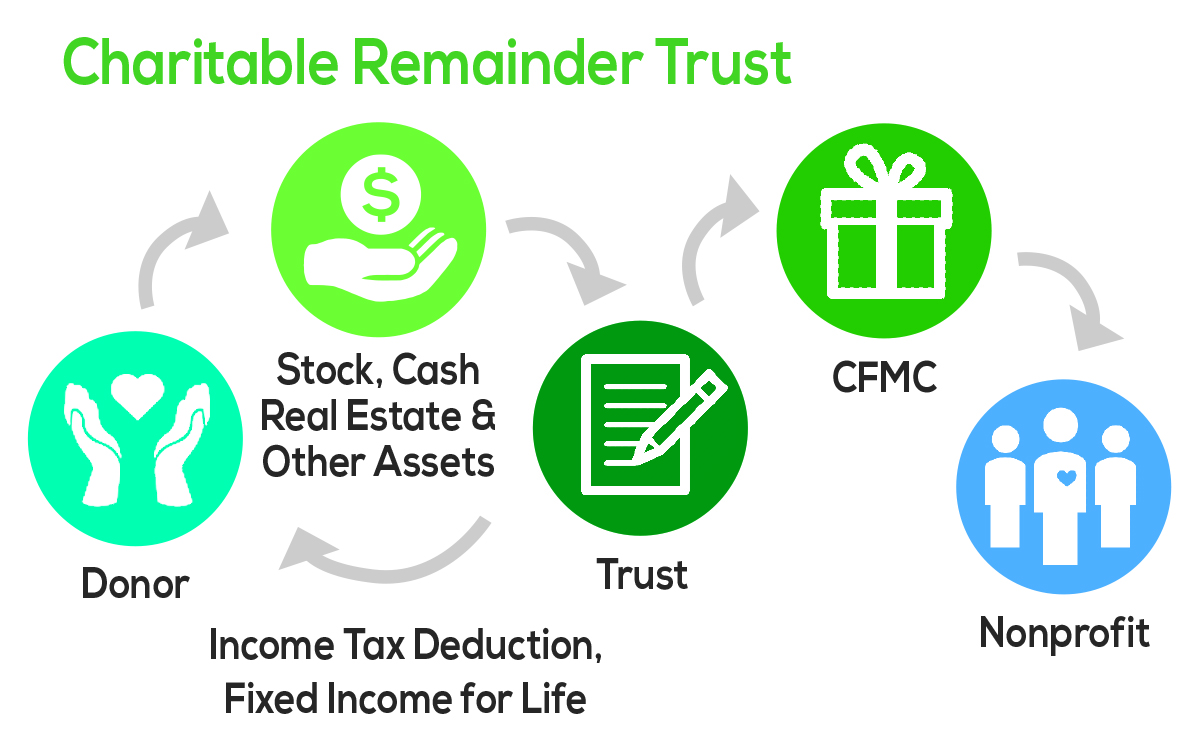 March 2, 2016
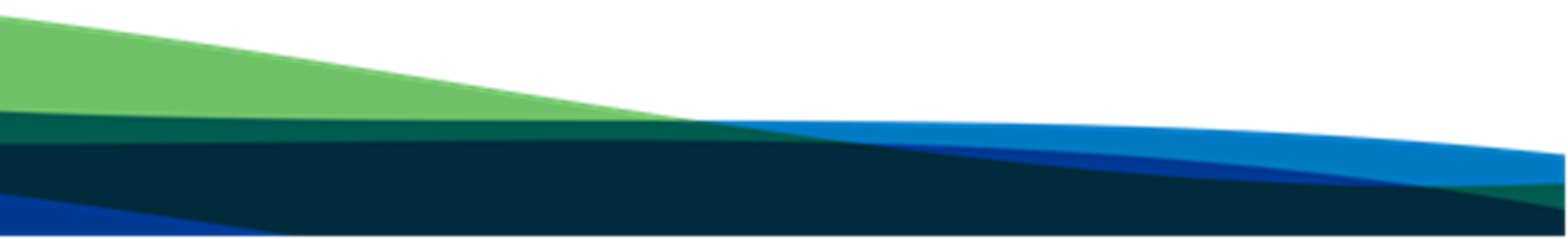 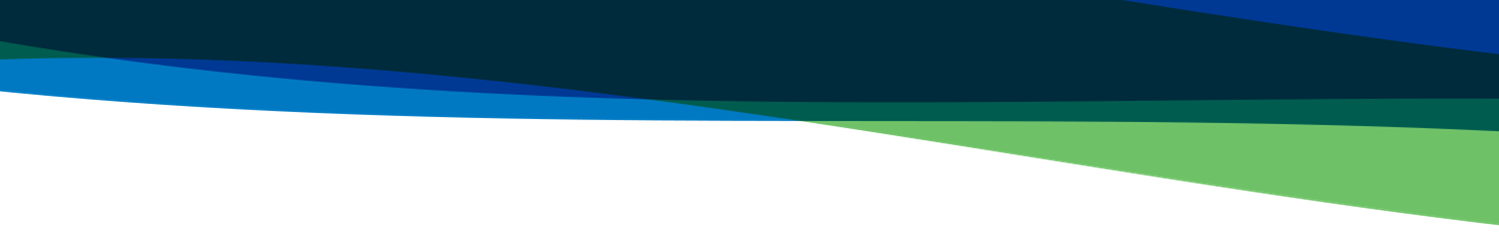 CRT vs. CGA
Donor Advised Funds
Discover the Value of Partnering with the Community Foundation for Monterey County
Tax Deductions
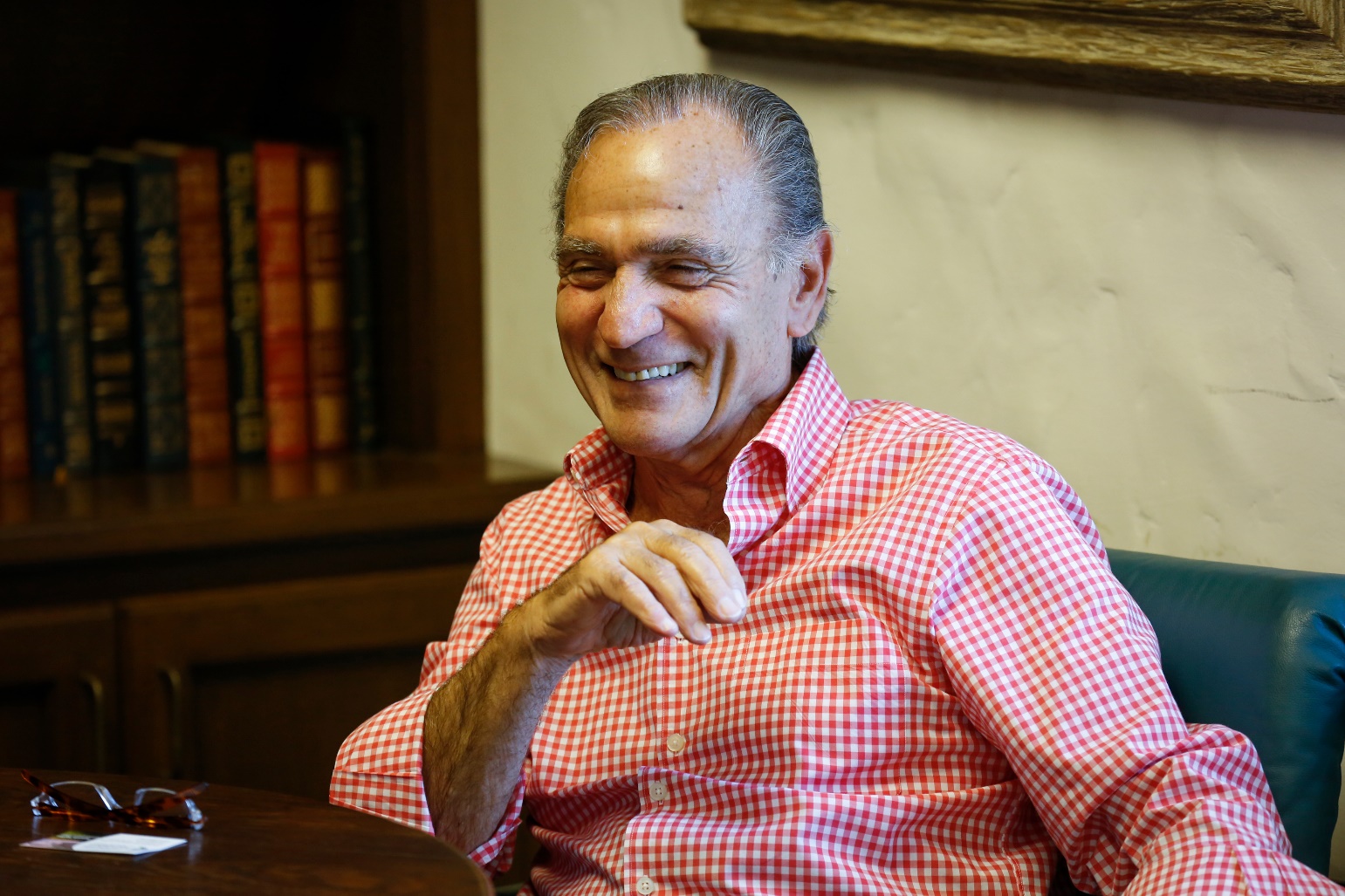 “I chose to utilize the Community Foundation because of the high level of support I receive. I don’t have the administrative burden of a private foundation now and I’m confident my wishes will be carried out in the future.”

-Bob Nunes